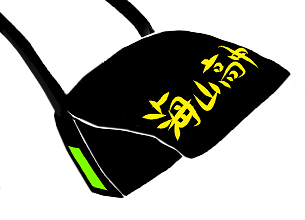 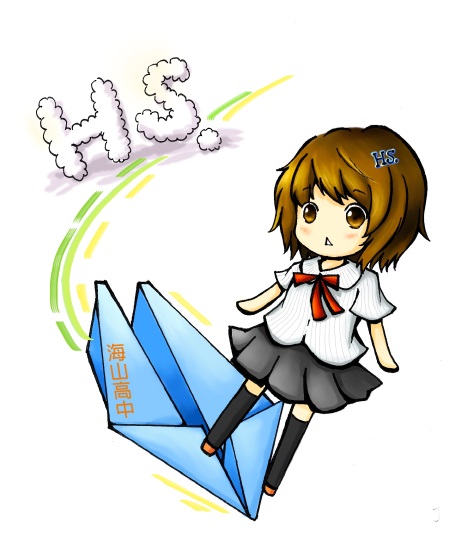 104 學年度家長日大學多元入學方案介紹
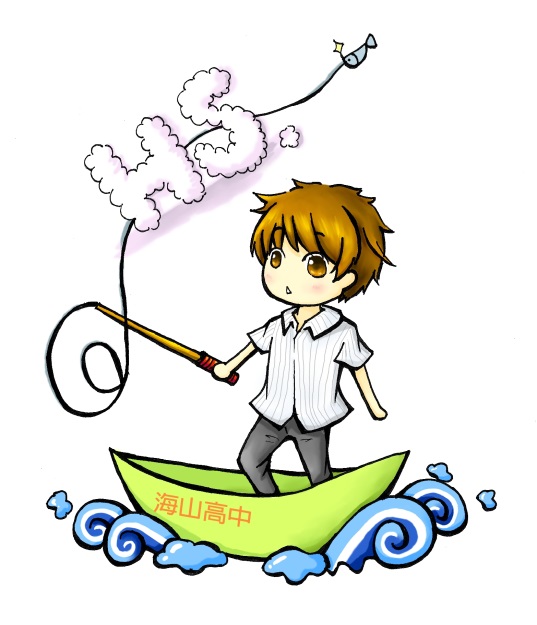 305班  導師:李英毅
105年大學多元入學
2
105年大學多元入學方案架構圖
3
繁星推薦入學
個人申請入學
考試入學
高中英文聽力測驗
學科能力測驗
登記資格審查
（含特種生）
術科考試
報名（統一彙辦）
報名
（統一彙辦）
指定科目考試
（大學校系採計3-5科,含術科）
篩選作業
錄
取
生
放
棄
入
學
公告錄取
大學甄試
網路選填志願
（大學考試入學分發委員會）
大學公告錄取名單
正備取生上網登記
就讀志願序
考試分發錄取
公告統一分發結果
大考中心
4
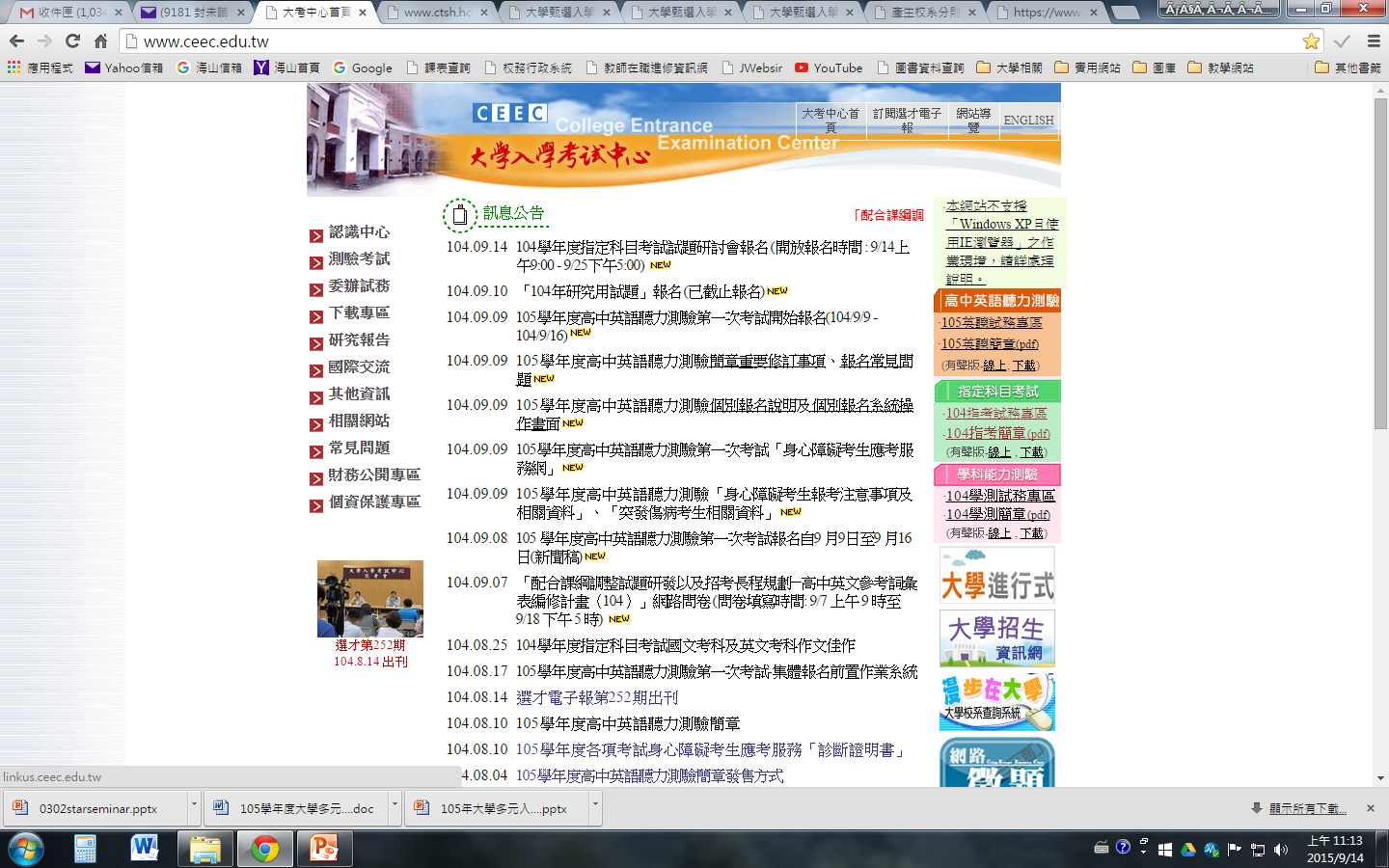 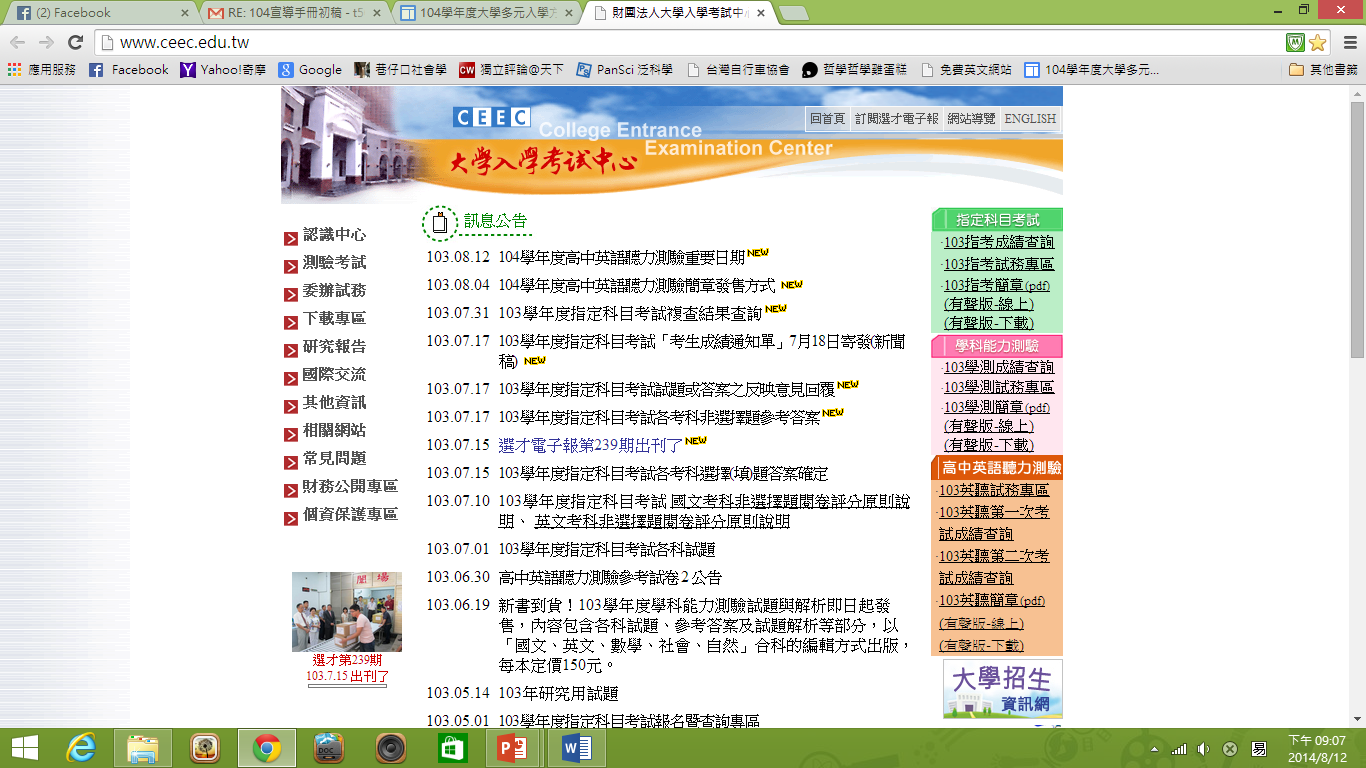 方案簡介
5
考試介紹：
為了鑑別考生的學科能力，推出幾種功能不同的統一入學考試：
         1、高中英語聽力測驗
         2、學科能力測驗
         3、術科考試
         4、指定科目考試
高中英語聽力測驗說明
6
[Speaker Notes: 1.99 課綱學測自然考科的占分比例，第壹部分占分比例為62.5%，第貳部分
   的占分比例為37.5%。r
2.第壹部分以每科10 題為原則，共40 題，每題均計分，滿分80 分。第貳部
   分每科以7 題為原則，共28 題，第貳部分答對24 題，即得滿分48 分。]
學科能力測驗
7
[Speaker Notes: 1.99 課綱學測自然考科的占分比例，第壹部分占分比例為62.5%，第貳部分
   的占分比例為37.5%。r
2.第壹部分以每科10 題為原則，共40 題，每題均計分，滿分80 分。第貳部
   分每科以7 題為原則，共28 題，第貳部分答對24 題，即得滿分48 分。]
學科能力測驗考試範圍說明
8
[Speaker Notes: 1.99 課綱學測自然考科的占分比例，第壹部分占分比例為62.5%，第貳部分
   的占分比例為37.5%。r
2.第壹部分以每科10 題為原則，共40 題，每題均計分，滿分80 分。第貳部
   分每科以7 題為原則，共28 題，第貳部分答對24 題，即得滿分48 分。]
術科考試
9
[Speaker Notes: 1.99 課綱學測自然考科的占分比例，第壹部分占分比例為62.5%，第貳部分
   的占分比例為37.5%。r
2.第壹部分以每科10 題為原則，共40 題，每題均計分，滿分80 分。第貳部
   分每科以7 題為原則，共28 題，第貳部分答對24 題，即得滿分48 分。]
術科考試項目說明
10
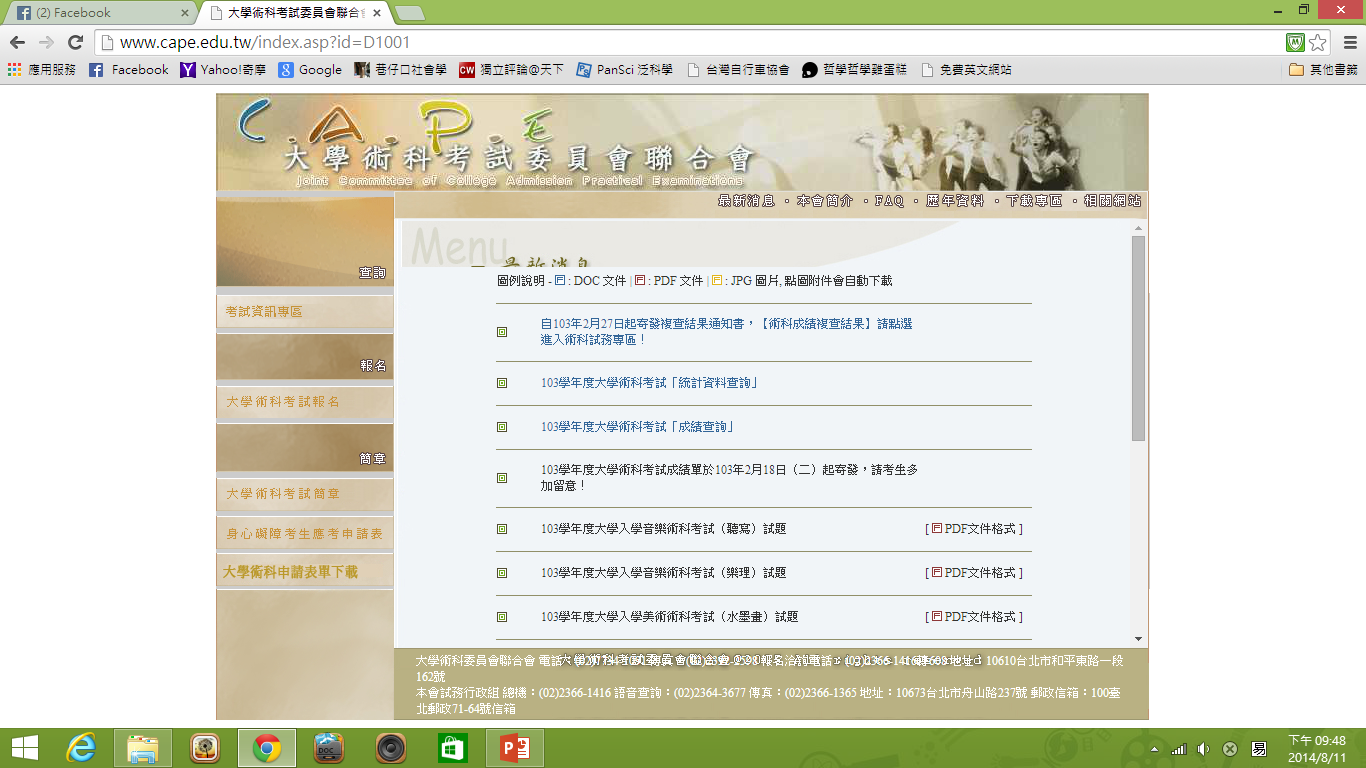 [Speaker Notes: 1.99 課綱學測自然考科的占分比例，第壹部分占分比例為62.5%，第貳部分
   的占分比例為37.5%。r
2.第壹部分以每科10 題為原則，共40 題，每題均計分，滿分80 分。第貳部
   分每科以7 題為原則，共28 題，第貳部分答對24 題，即得滿分48 分。]
指定科目考試
11
[Speaker Notes: 1.99 課綱學測自然考科的占分比例，第壹部分占分比例為62.5%，第貳部分
   的占分比例為37.5%。r
2.第壹部分以每科10 題為原則，共40 題，每題均計分，滿分80 分。第貳部
   分每科以7 題為原則，共28 題，第貳部分答對24 題，即得滿分48 分。]
指定科目考試考試範圍說明
12
[Speaker Notes: 1.99 課綱學測自然考科的占分比例，第壹部分占分比例為62.5%，第貳部分
   的占分比例為37.5%。r
2.第壹部分以每科10 題為原則，共40 題，每題均計分，滿分80 分。第貳部
   分每科以7 題為原則，共28 題，第貳部分答對24 題，即得滿分48 分。]
105年大學多元入學
13
大學甄選入學委員會
14
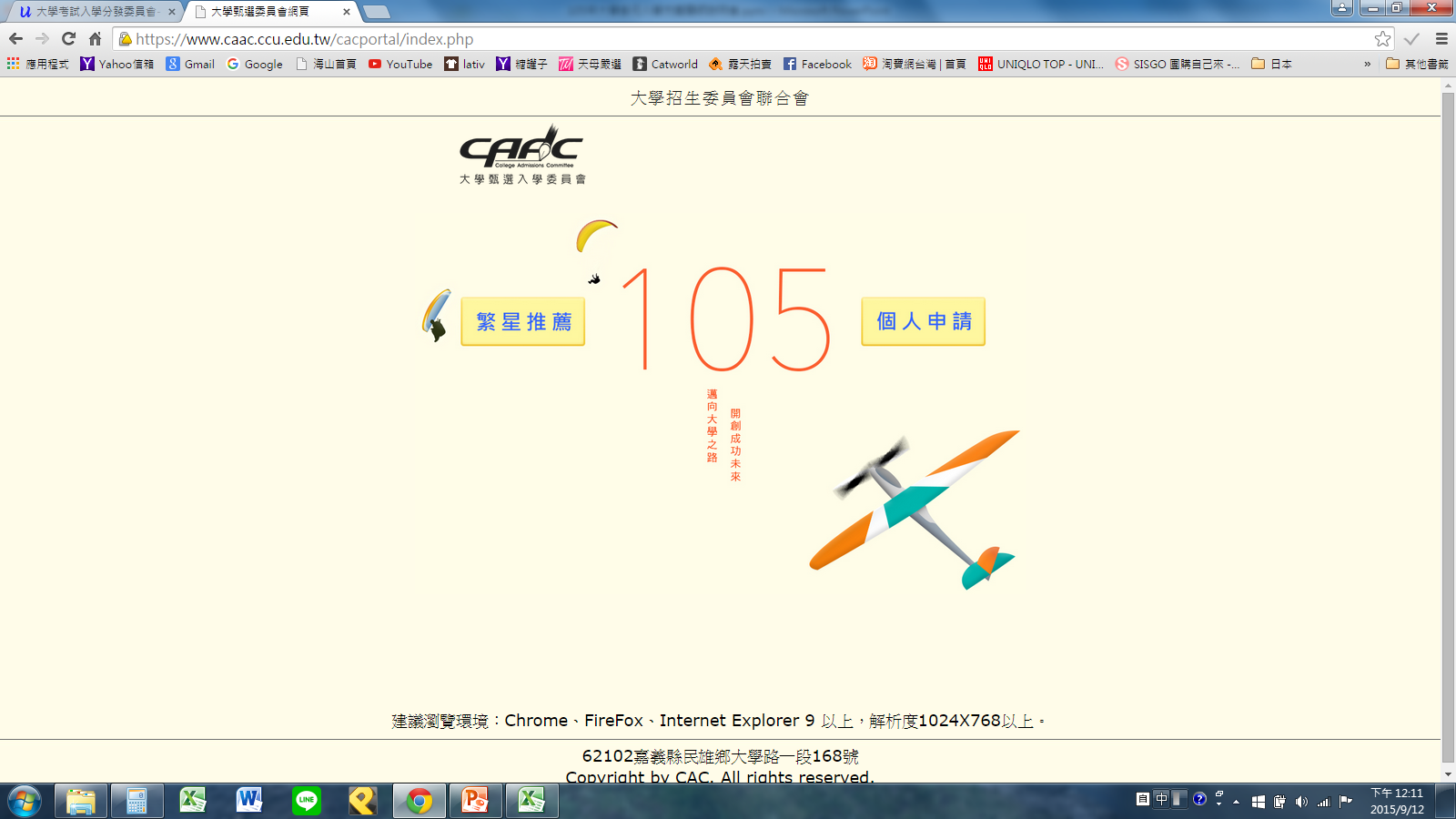 105學年度科技校院日間部四年制申請入學聯合招生委員會
15
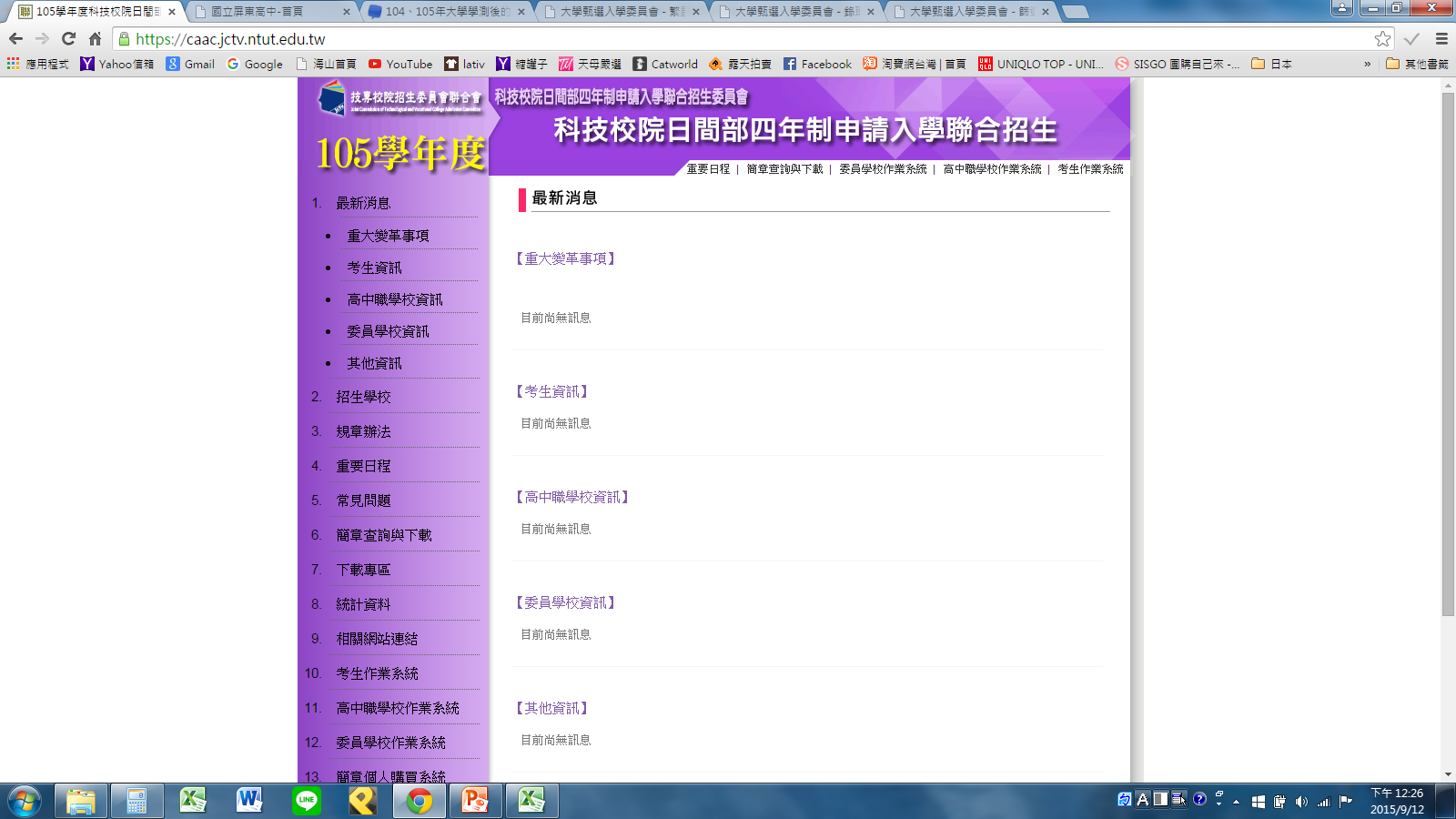 16
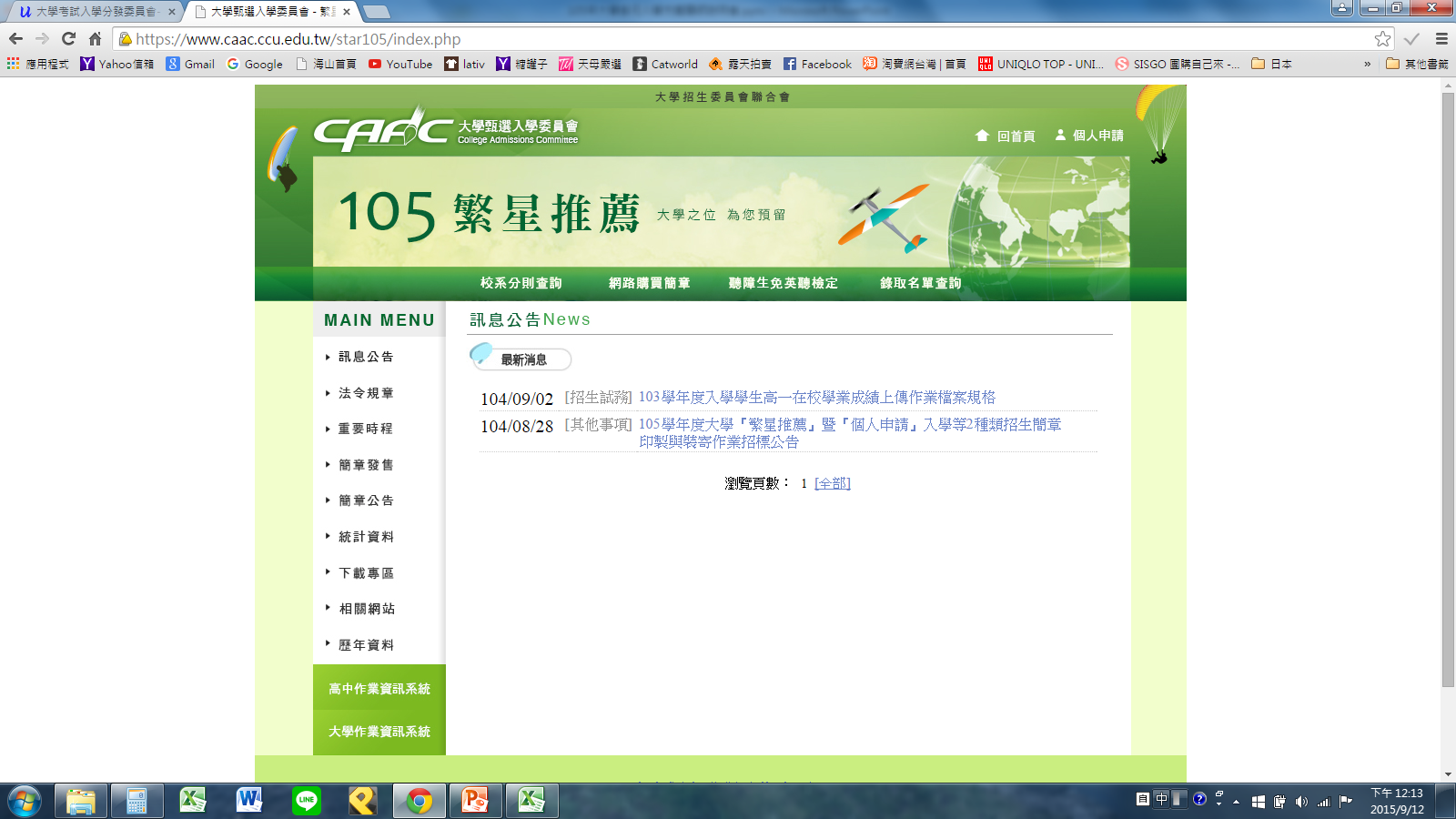 繁星推薦入學
17
符合校系之校排%/學測/英聽/術科門檻
校內
高中依學群推薦（排序）
校外
比
序
1高中校排百分比
推薦/錄取放棄之限制
2學測級分或術科成績
   或學科校排百分比
1-7學群錄取
第8學群面試
錄取
大學依學系性質分學群招生
18
每位同學只能夠選擇單一大學之單一學群
高中推薦注意事項
19
繁星推薦1-7類學群分發作業
20
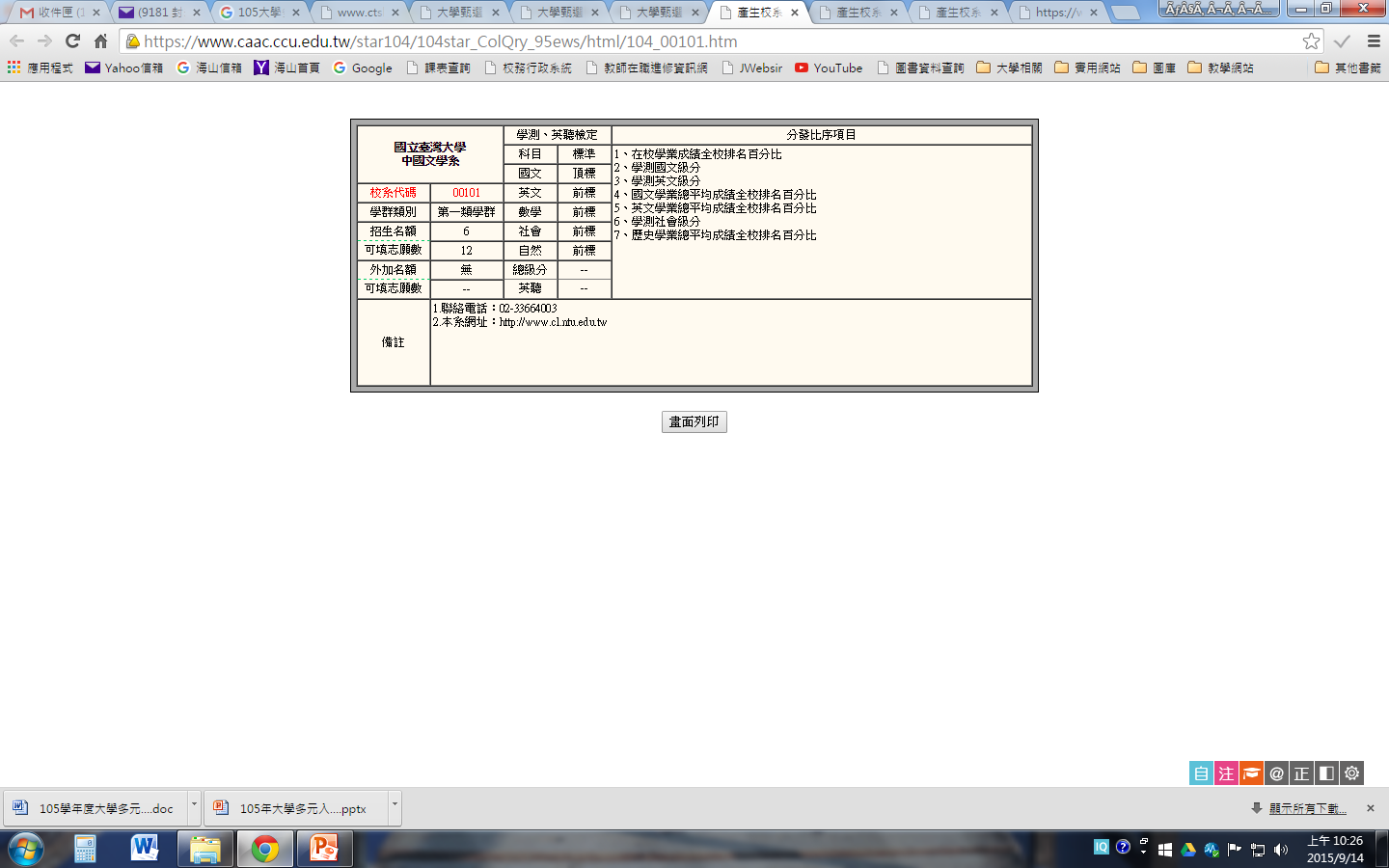 21
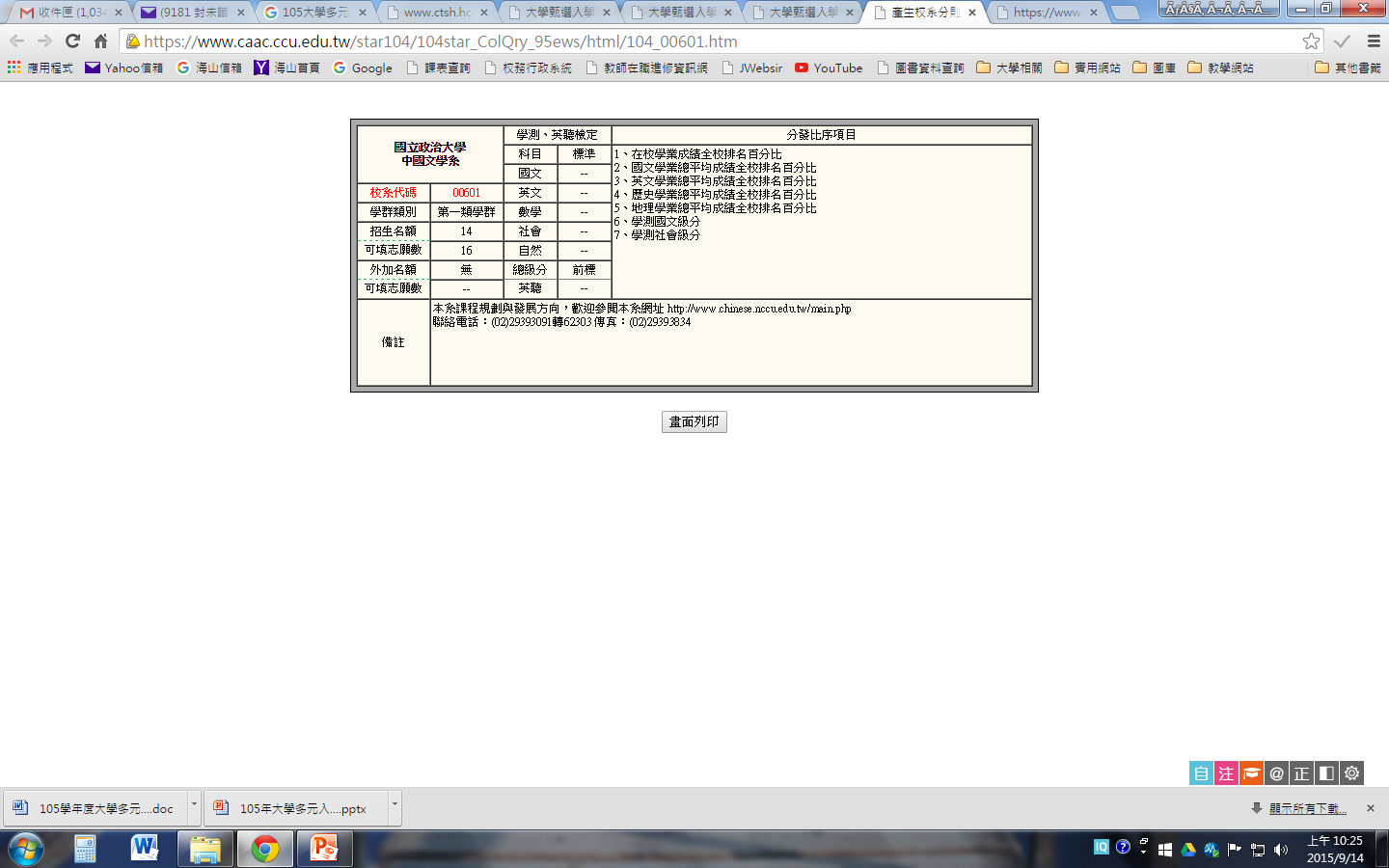 何謂「二輪分發」？
22
第一輪分發，各大學對同一高中非藝才班、非體育班之學生，以錄取一名為限
對同一高中各藝才班及體育班之學生，其對應之學群亦各以錄取一名為限
大學校系經第一輪分發後仍有缺額者，依該校系之分發比序項目進行第二輪分發
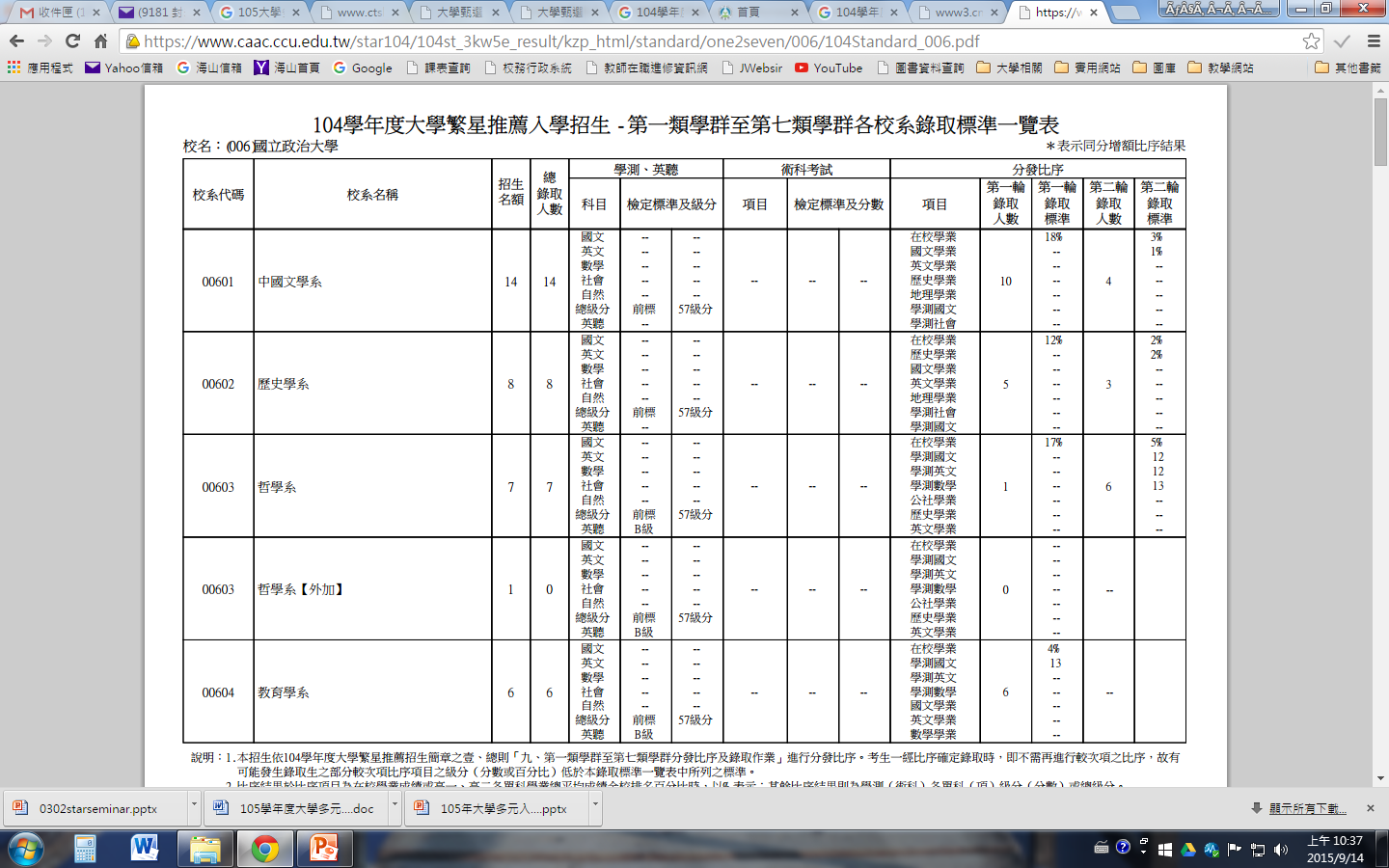 23
3%
1%
13％
2%
2%
12％
17％
5%
12
12
13
繁星推薦第8類學群推薦及錄取後限制
24
推薦後申請校系之限制
第8學群篩選
第8學群面試
錄取後申請入學之限制
錄取
錄取未放棄資格之限制
繁星推薦第8類學群甄試作業
25
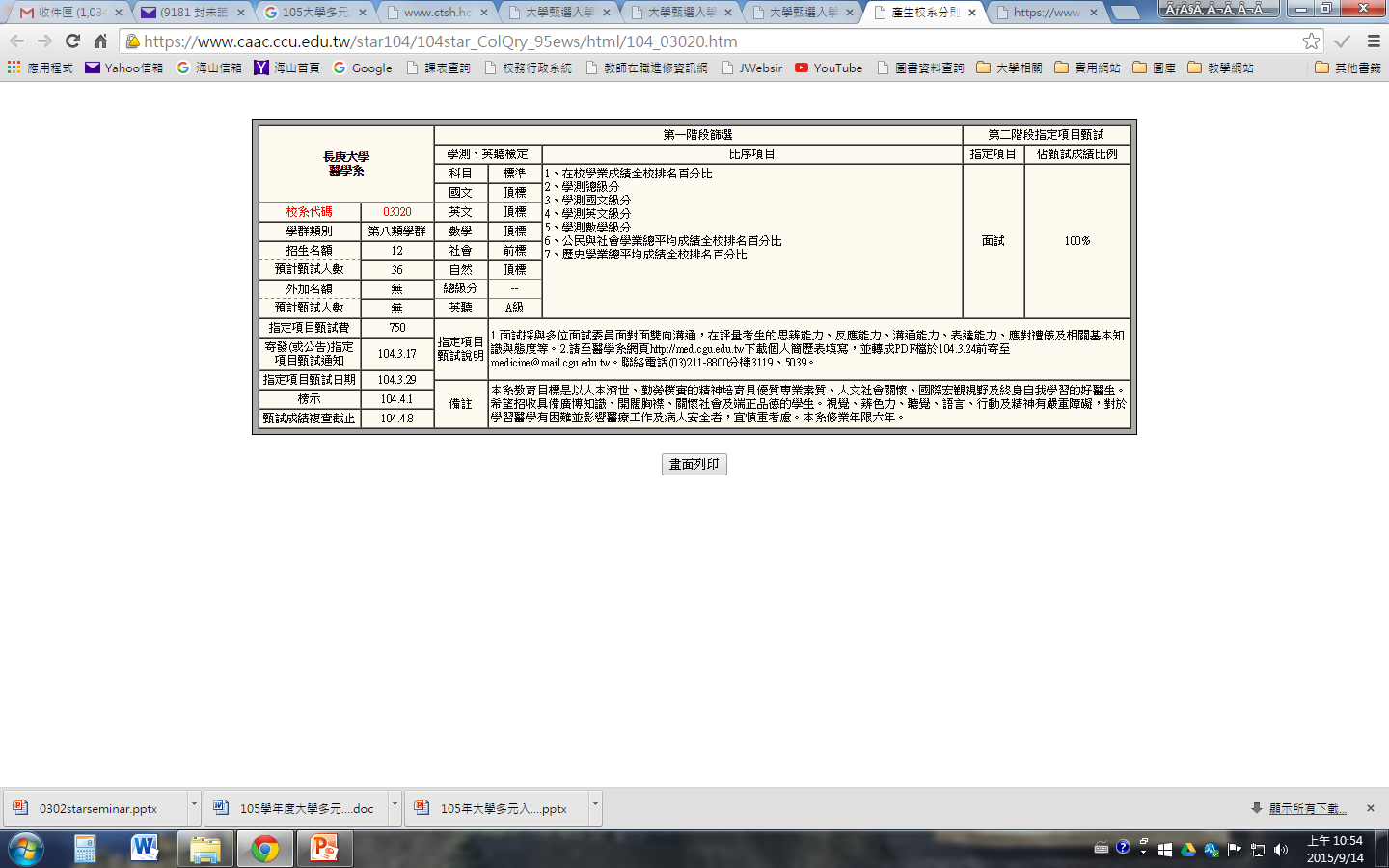 26
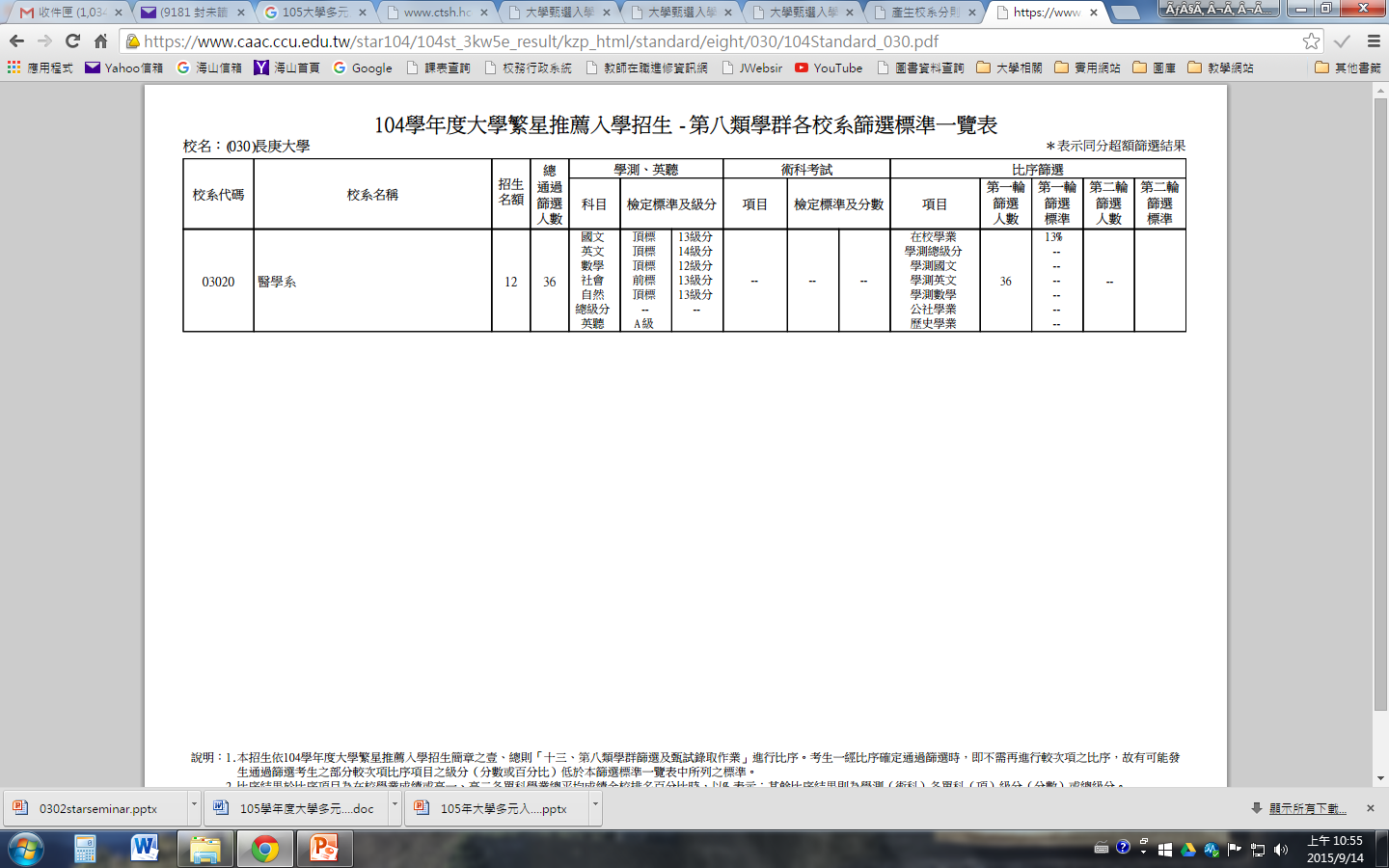 13％
繁星推薦之「三不一沒有」
27
不排斥
不委屈
不強求
沒有不良紀錄1、完成(補)請假手續後，前五學期累計曠課時數不  
      得超過(含)20小時。 2、功過相抵並完成改過銷過程序後，前五學期未
      有小過(含3支警告)以上紀錄者。
繁星推薦重點摘要
28
寒假過後才會知道正式校排％數。
除校排外，學測為重要比序項目。
下學期將針對有繁星資格之學生（校排前50％）召開「繁星推薦學生說明會」。
104繁星錄取標準
大學甄選入學委員會→繁星推薦→歷年資料→104年→錄取（篩選）結果→查詢第一類學群至第七類學群各校系錄取標準一覽表
報名費200元，鼓勵學生多報名參加！
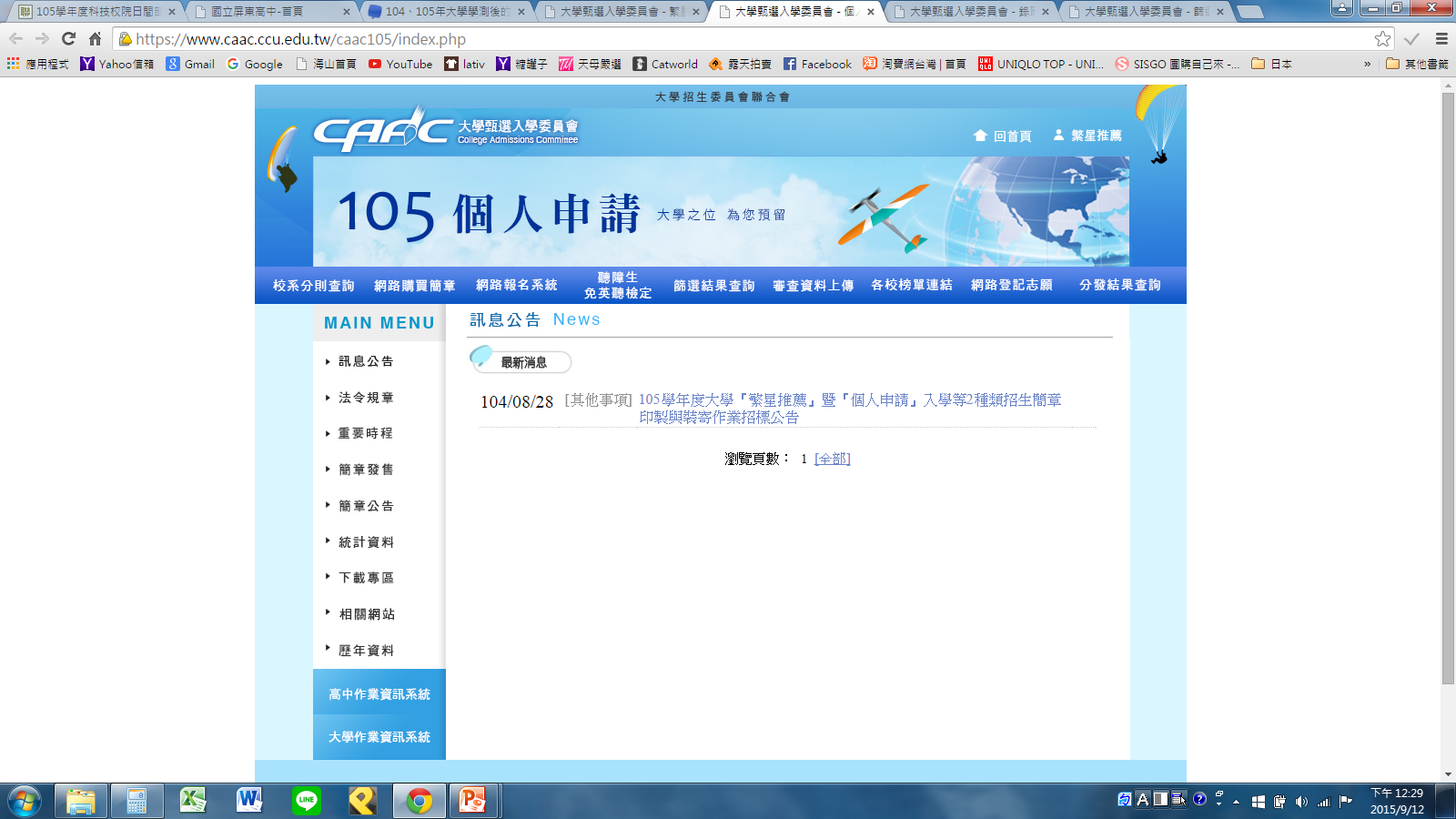 個人申請入學
29
個人申請入學
英聽/學測/術科
報名（最多六校系）級分篩選
大學甄試及公告
正備取名單
正備取生上網登記
就讀志願序
聲明放棄後始得參加指考之登記分發
公告統一分發結果
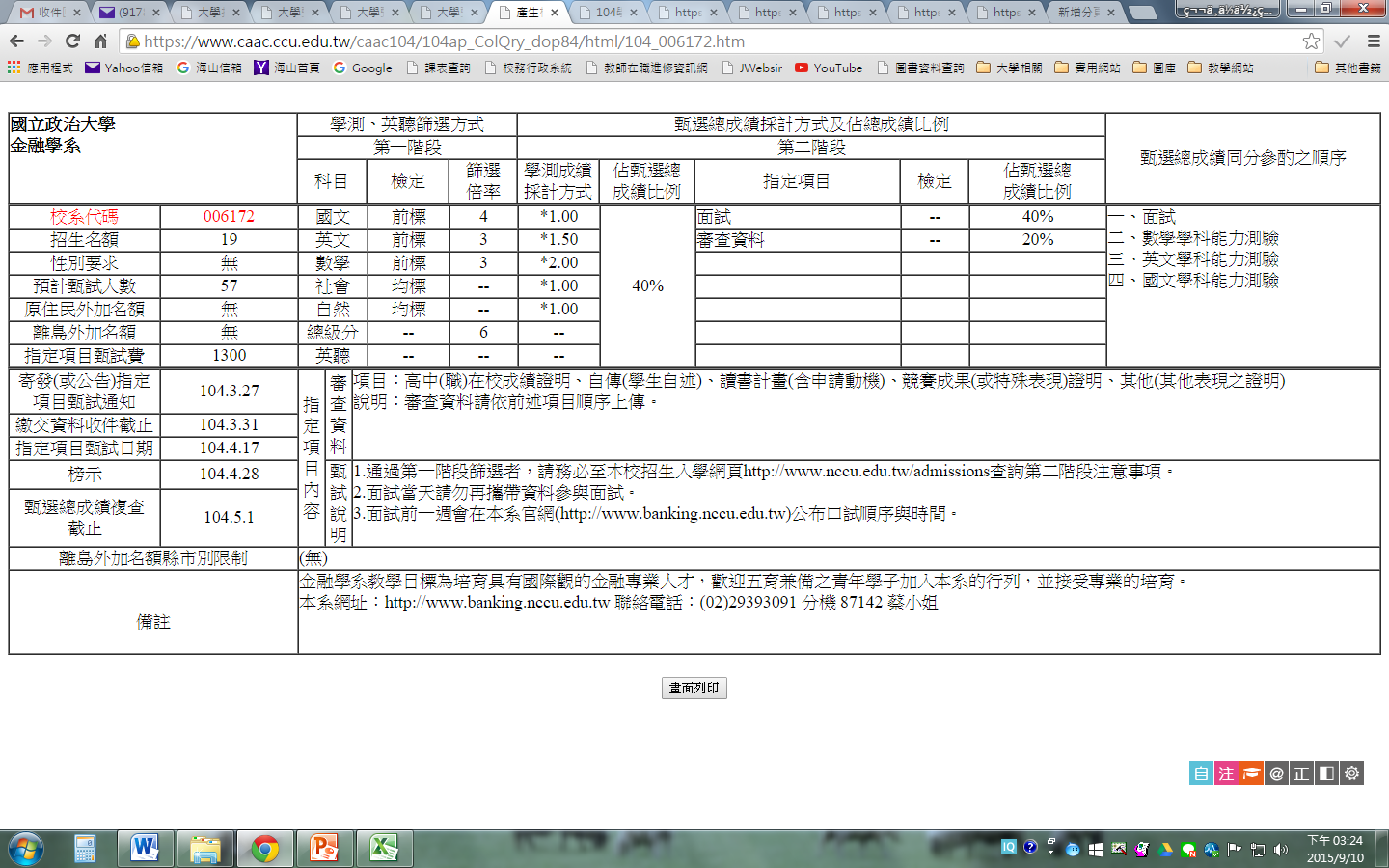 第三步：
計算總成績
第一步：
篩選檢定標準
第二步：
篩選倍率
原則：由高倍率到低倍率、同倍率相加
所有申請者總級分成績前 (19人 × 6倍)＝114人
前項篩選出114人中，國文前(19人 × 4倍)＝76人
前項篩選出76人中，英文＋數學前(19人 × 3倍)＝57人
如何選擇校系
Tip1：篩選倍率很重要
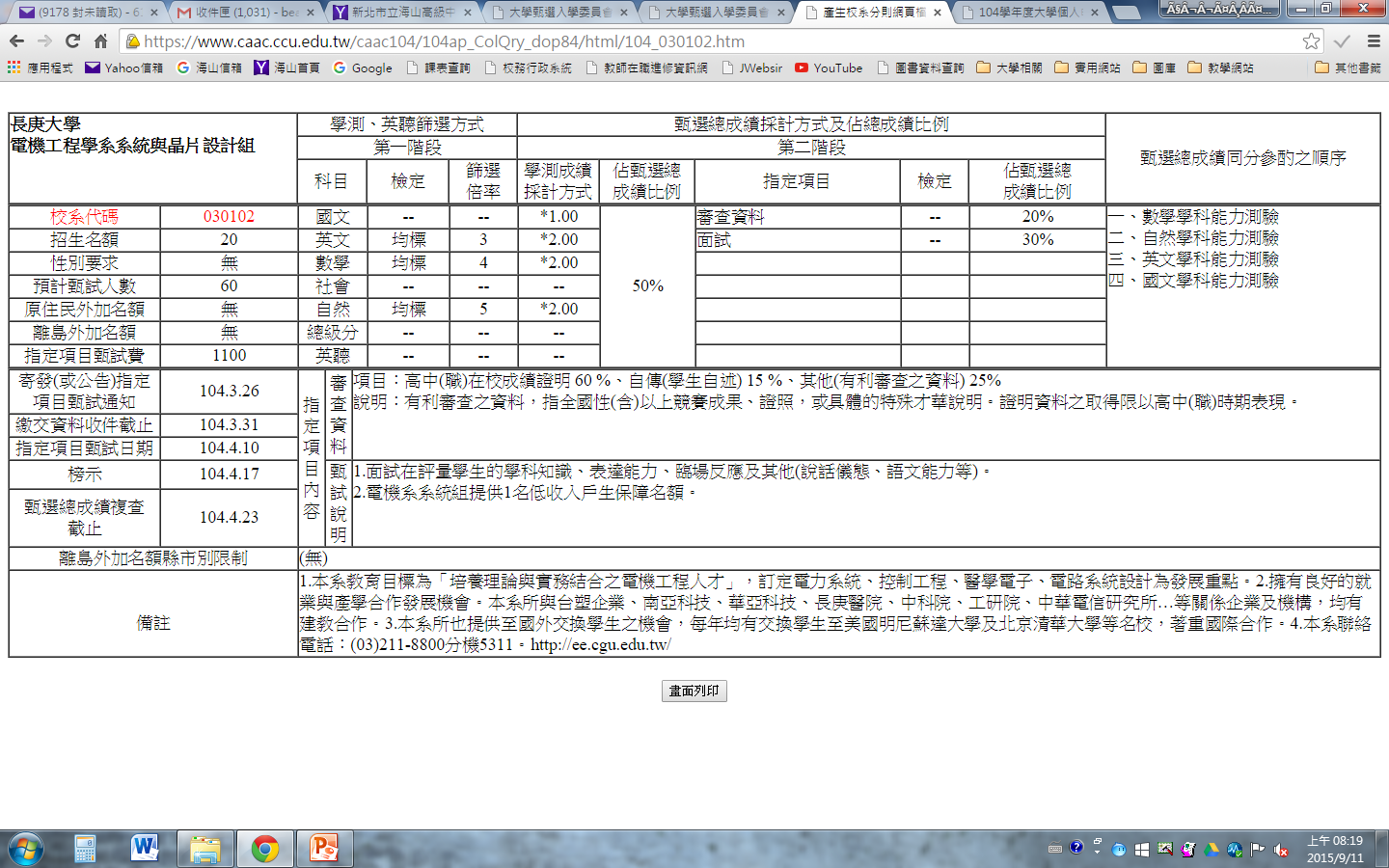 104第一階段篩選標準為：自12、數10、英11
個人申請入學—關於同級分篩選
32
這裡指的是：通過英文5倍率（14級分以上）篩選的考生，數+自二科級分加總28級分以上者直接進入第二階段甄試；而數+自二科級分加總27級分的人數超過剩下的名額，需以總級分再篩選一次，要達69級分以上才可進入第二階段甄試。
若某生數+自二科級分加總為28級分，即使總級分只有67級分，還是優先進入第二階段甄試。
如何選擇校系
Tip2：總級分也要兼顧（超額篩選）
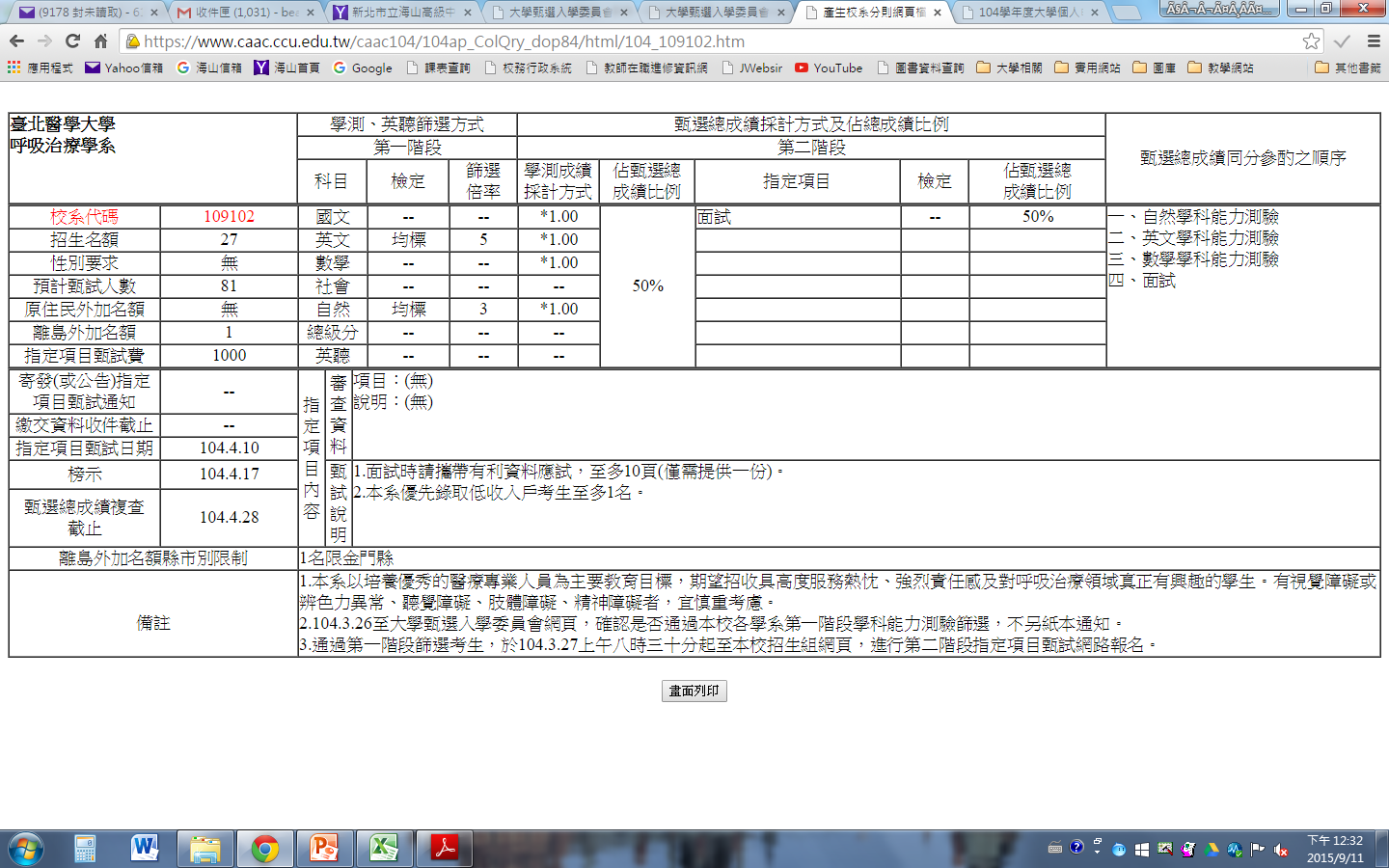 104第一階段篩選標準為：英13、自13
個人申請重點摘要
34
檢定為門檻，並非第一階段錄取標準！
有篩選倍率的科目為重點科目
104個人申請錄取標準
大學甄選入學委員會→個人申請→歷年資料→104年→篩選結果查詢→104學年度大學個人申請入學招生各校系篩選標準一覽表
社會組重點科目：國英數
自然組重點科目：英數自
有意參與個人申請者，可趁考完學測後準備備審資料。
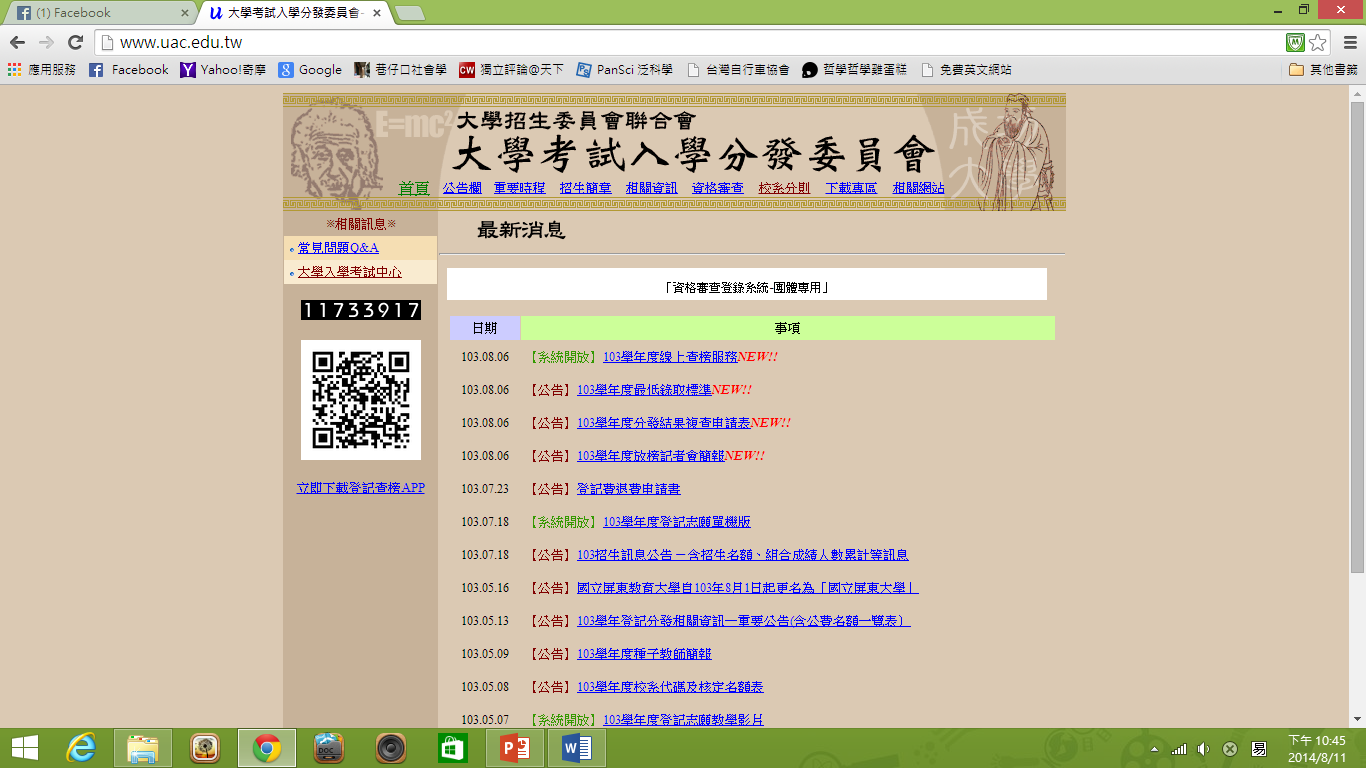 考試分發入學
35
考試入學
學科能力測驗
檢定科目最多2科
高中英聽測驗(檢定)
大學各校系自訂
不同加重科目
不同加重比例
25%、 50%、75% 、100%
學科能力測驗(檢定)
術科考試(檢定或採計)
指定科目考試
採計3~5科（含術科）
各考科組合總分未通過最低登記標準不得登記分發
志願數最多可填100個
網路選填志願及分發
考試分發簡章範例
校名：國立政治大學（006）
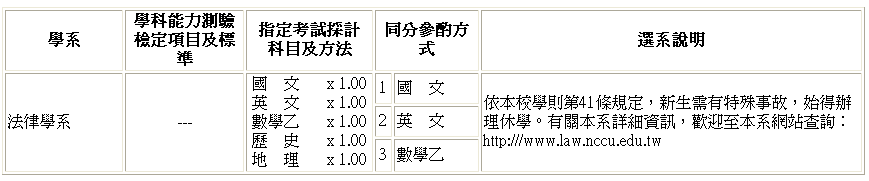 36
校名：國立台灣大學（001）
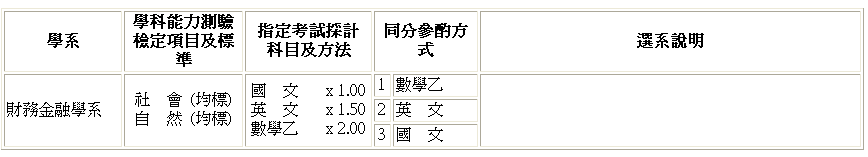 校名：輔仁大學（020）
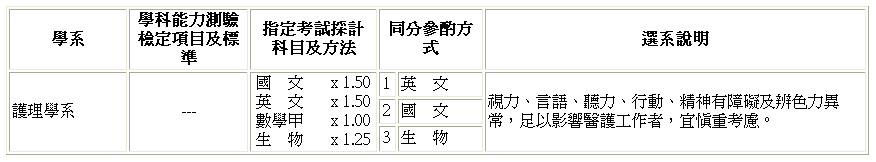 104選填志願範例1
104選填志願範例2
104選填志願範例3
104選填志願範例4
40
104選填志願範例5
41
海山高中升大學比例：
42
105年大學多元入學
43
104年起重要變革說明
44
「高中英文聽力測驗」由大學校系自訂是否設為「繁星推薦入學」、「個人申請入學」及「考試入學」之招生檢定項目或納為「個人申請入學」審查資料之一。
「考試入學」指定科目考試考科採計上限以5科為限。
「在校成績證明」由高中端統一上傳。
104-106(高二)學年度（近程）調整內容
個人申請
考試入學
繁星推薦
試辦
特殊
選才
1.試辦專業書審及有效面試
2.試辦扶助弱勢計畫
採計指考科目數減少
至3-5科
適當增加招生名額
學科能力測驗
指定科目考試
語文能力測驗
高中英語聽力測驗 (校系自訂檢定項目或審查資料)
國語文寫作能力測驗 (以研究計畫方式試測)
45
術科考試
104學年度開始的各項招生調整措施
46
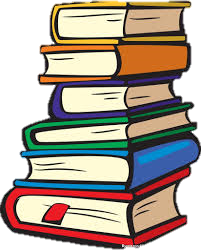 壹
扶助弱勢計畫：
教育部自102學年度起即鼓勵大學辦理扶弱招生措施，提高弱勢學生就學機會。招聯會通過之調整方案配套措施一特別提出應從頂尖大學開始推動。目前已有清華大學旭日組、交通大學旋風揚帆組、政治大學政星組、中央大學向日葵組、陽明大學璞玉組以及中山大學的南星計畫等。其中南星計畫除音樂系以外，皆保有弱勢及就近入學之名額。
近年扶弱計畫學校數目統計表
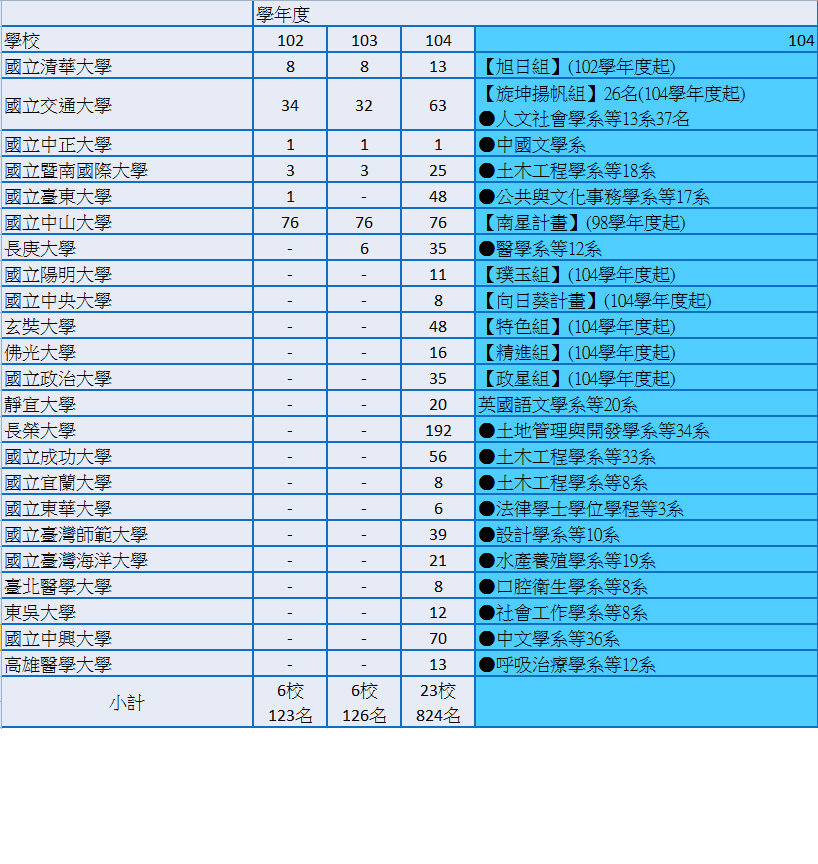 47
104學年度開始之各項招生調整措施
48
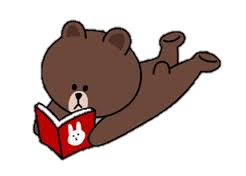 貳
特殊選才試辦計畫：
為改善現行多元入學制度較難鑑別部分具有特殊才能、經歷或成就學生之現況，並利大學錄取該類真正具有潛力與才能學生，教育部已於104年起開始進行大學試辦特殊選才，以單獨招生方式小規模試辦，須先向教育部申請，後續年度則視辦理成果研議調整規模與方式。以104年為例，總計有其中台大、清大、交大、台師大、中興、陽明、暨南、東海、靜宜、大葉、義守、高醫大等校參與，共招收53名。其中國立清華大學的拾穗計畫提供不分系學士班提供最多的名額，總計有10位。
104特殊選才招生學校
49
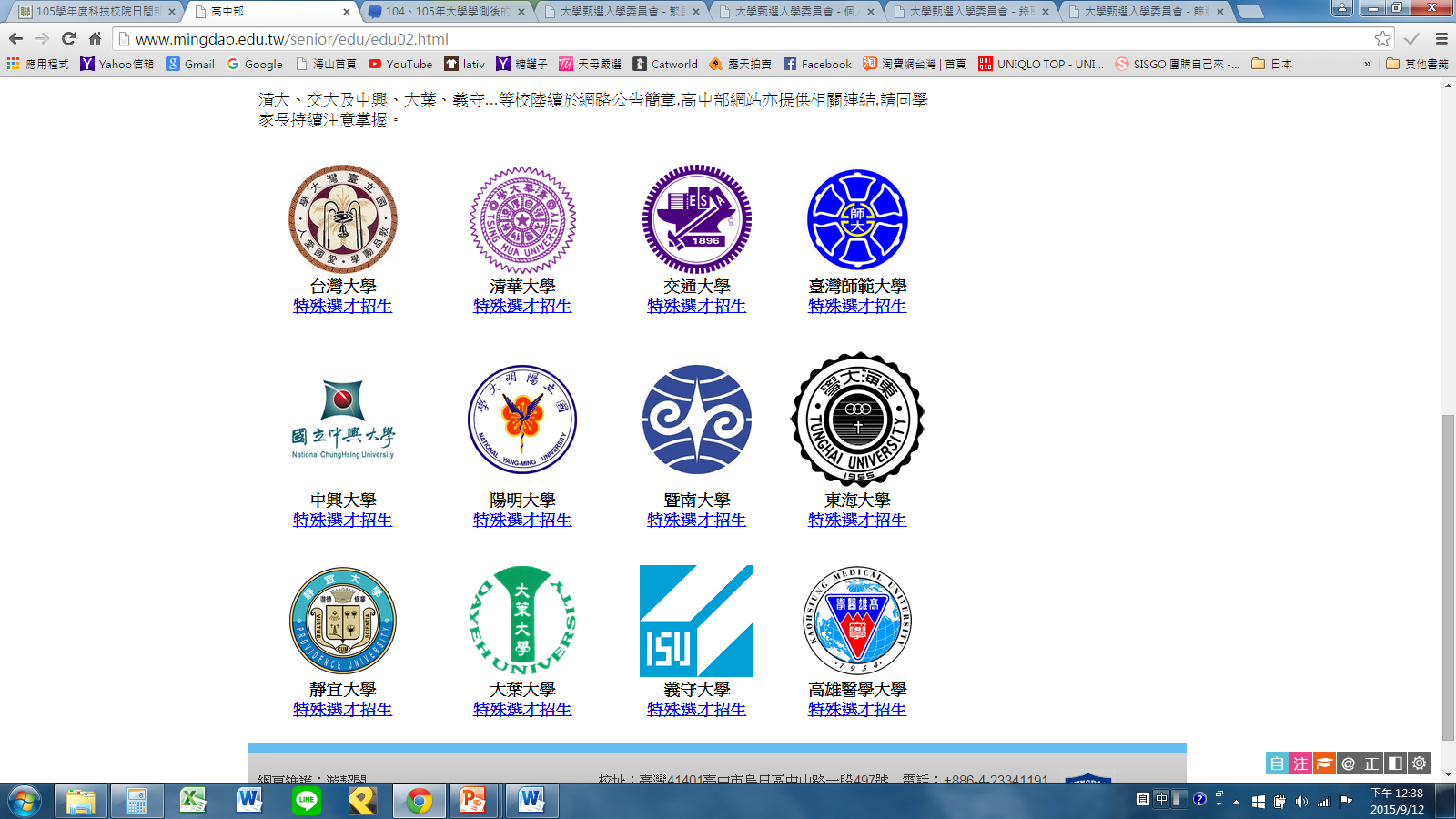 107(高一)-109學年度（中程）調整內容
繁星推薦
特殊
選才
個人申請
考試入學
適當增加招生名額
以不超過15%為限
1.推動專業書審及有效面試
2.推動扶助弱勢計畫
採計指考科目數減少
至3-5科
學科能力測驗
指定科目考試
國文全為選擇題；其餘考科不變
國文、英文測驗範圍增至第5學期
國文全為選擇題；其餘考科不變
語文能力測驗
國語文寫作能力測驗獨立施測
高中英語聽力測驗不變
術科考試
50
104年大學多元入學
51
105學年度多元入學管道重要日程表
（各項考試及招生日期以105學年度簡章為準）
52
105學年度多元入學管道重要日程表
（各項考試及招生日期以105學年度簡章為準）
53
105學年度多元入學管道重要日程表
（各項考試及招生日期以105學年度簡章為準）
54
105學年度多元入學管道重要日程表
（各項考試及招生日期以105學年度簡章為準）
55
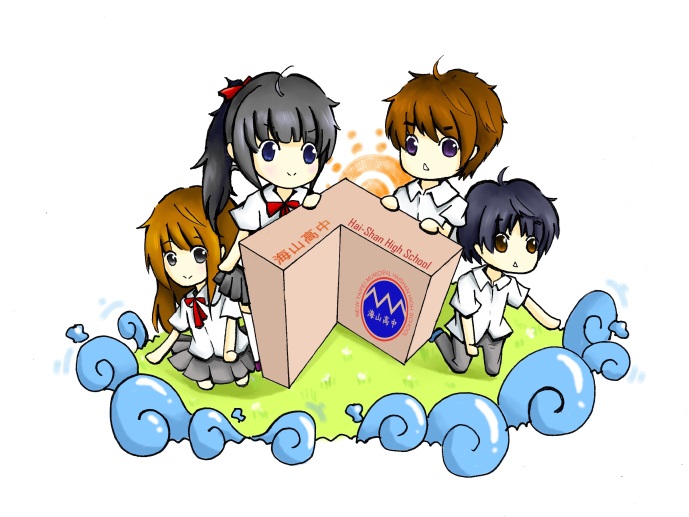 簡報完畢敬請指教